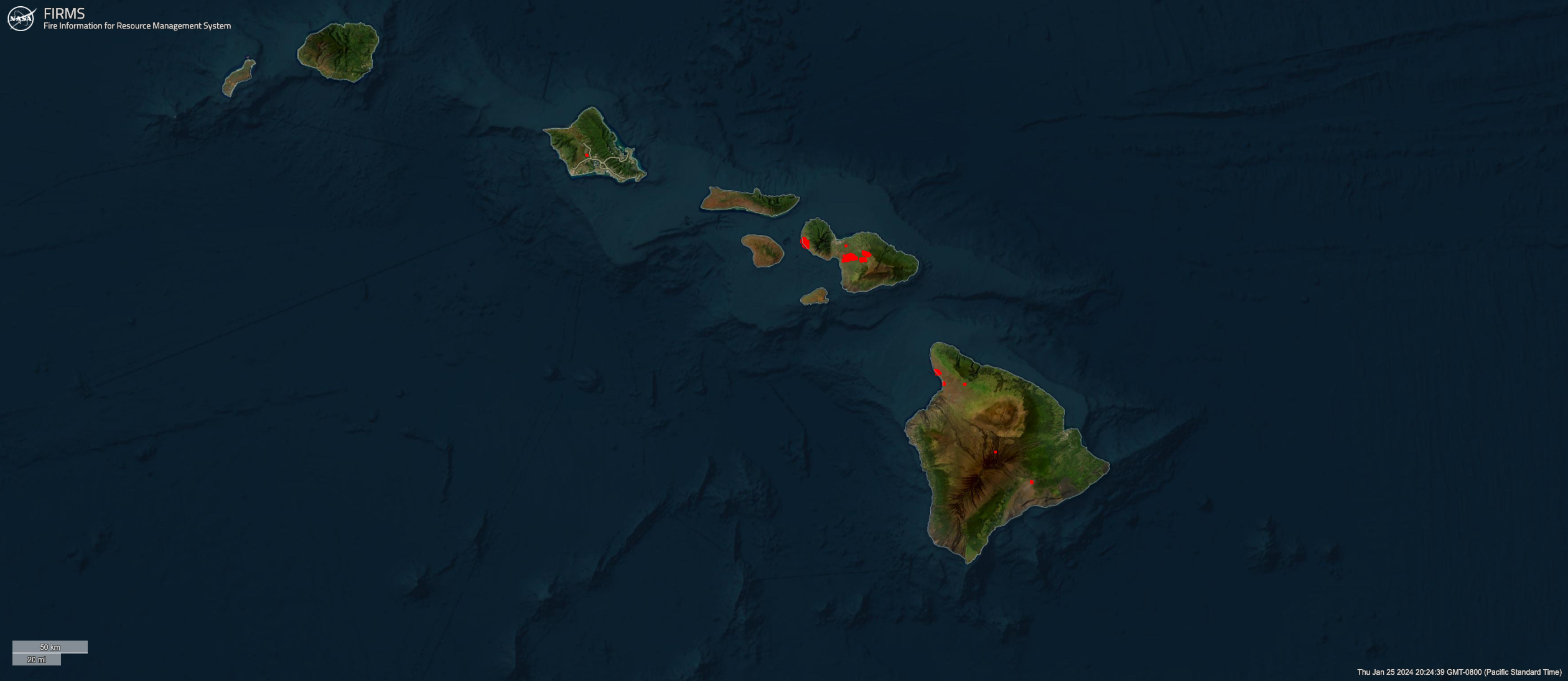 Lihue
Lihue
b
c
Hilo
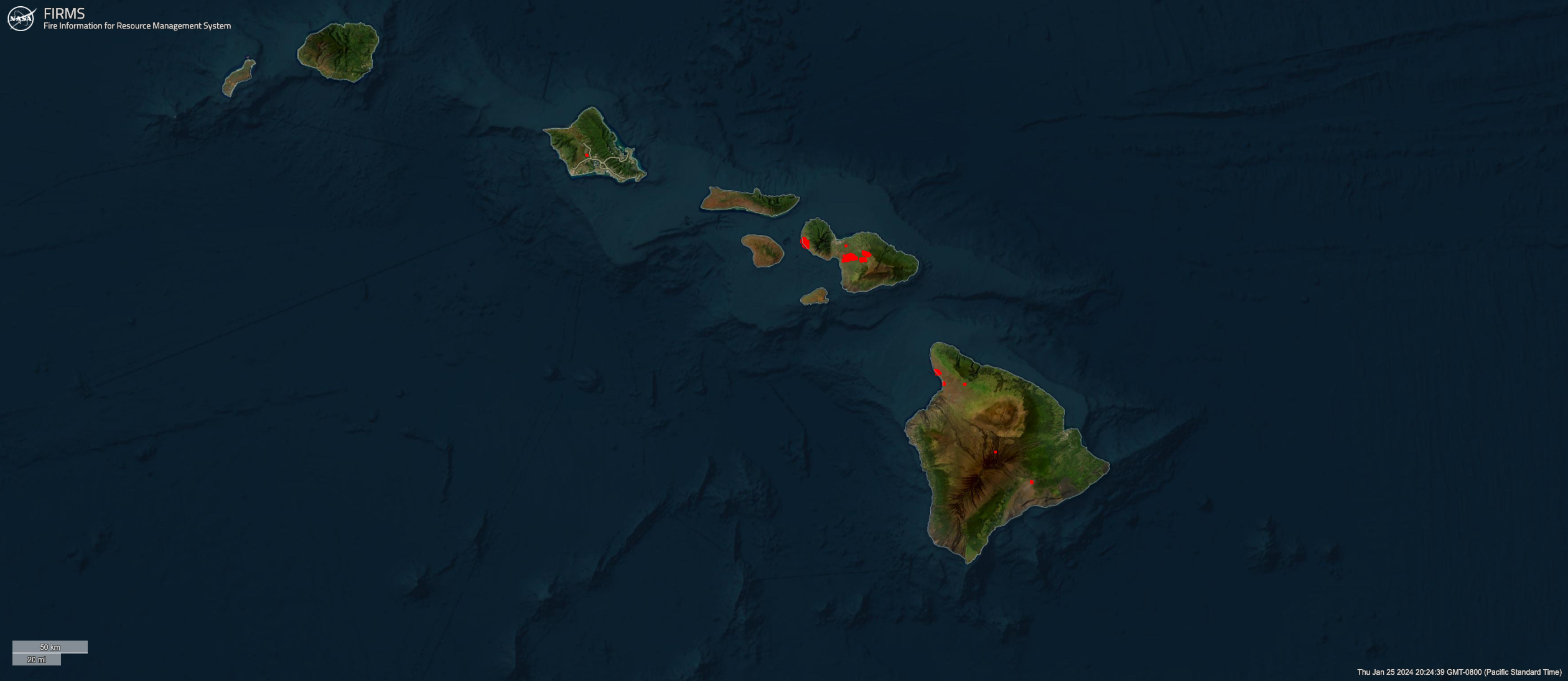 Kauai
Lihue
Oahu
Molokai
Lahaina
Maui
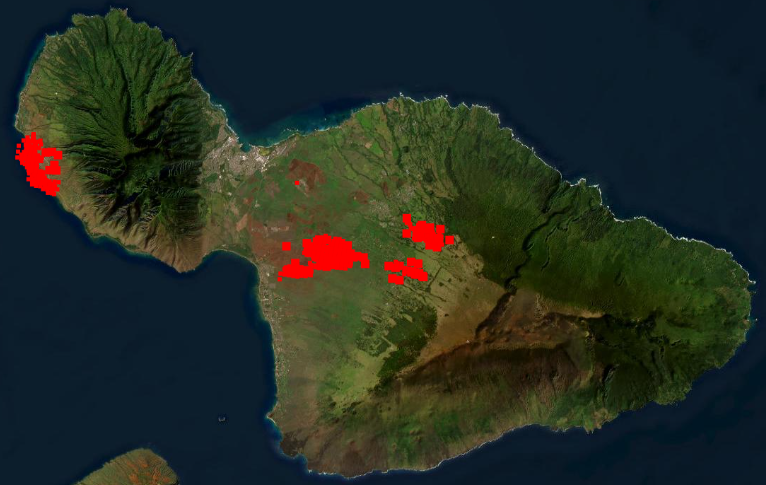 Lanai
Hawaii
Hilo
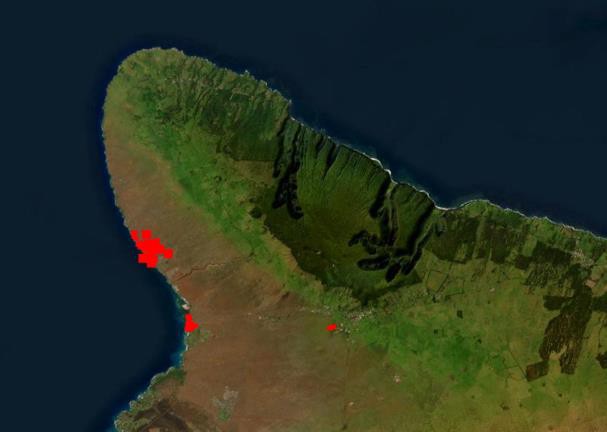 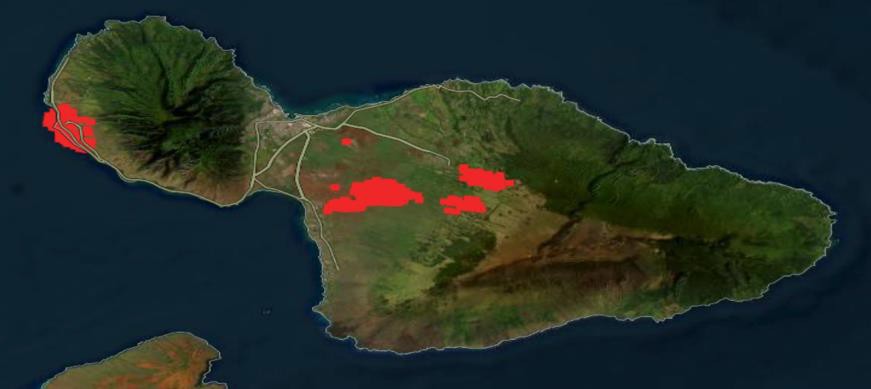 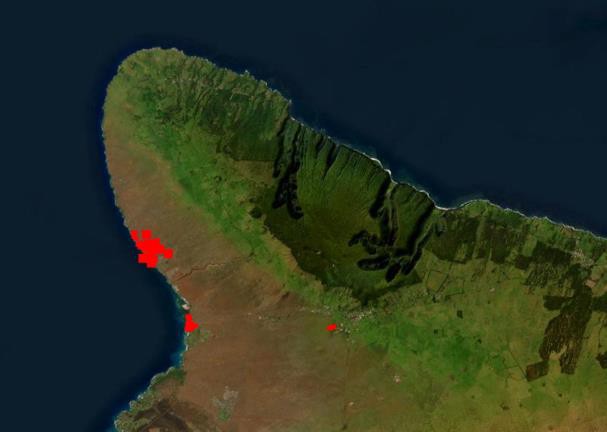 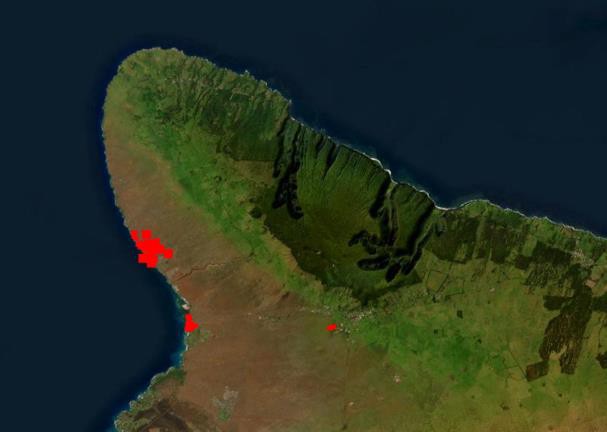 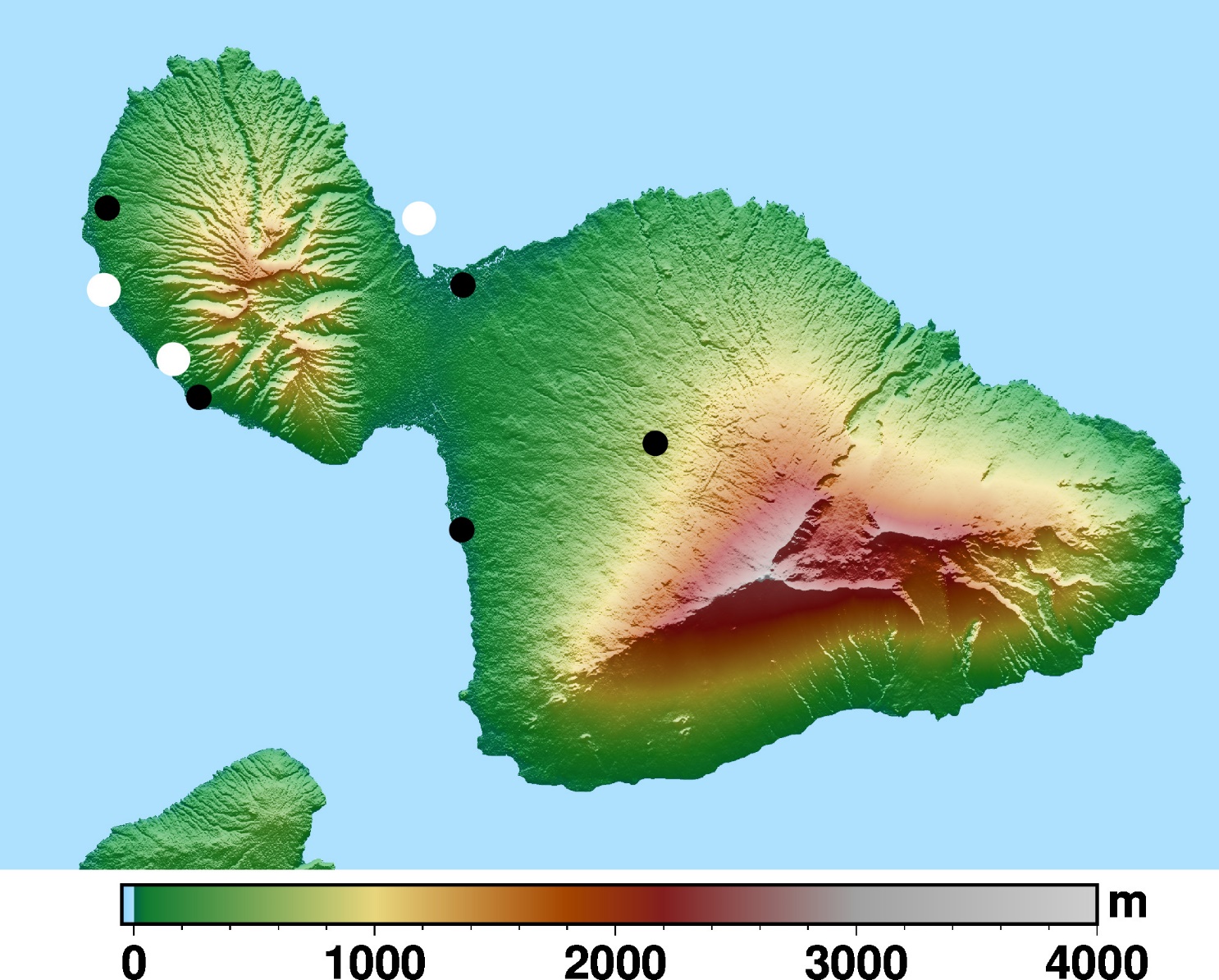 Kaanapali
Upstream
West Maui
Mountains
Kapalua
Kahului
Lahaina
Tempest
Olowalu
Kula
Olinda
Kihei
Haleakala
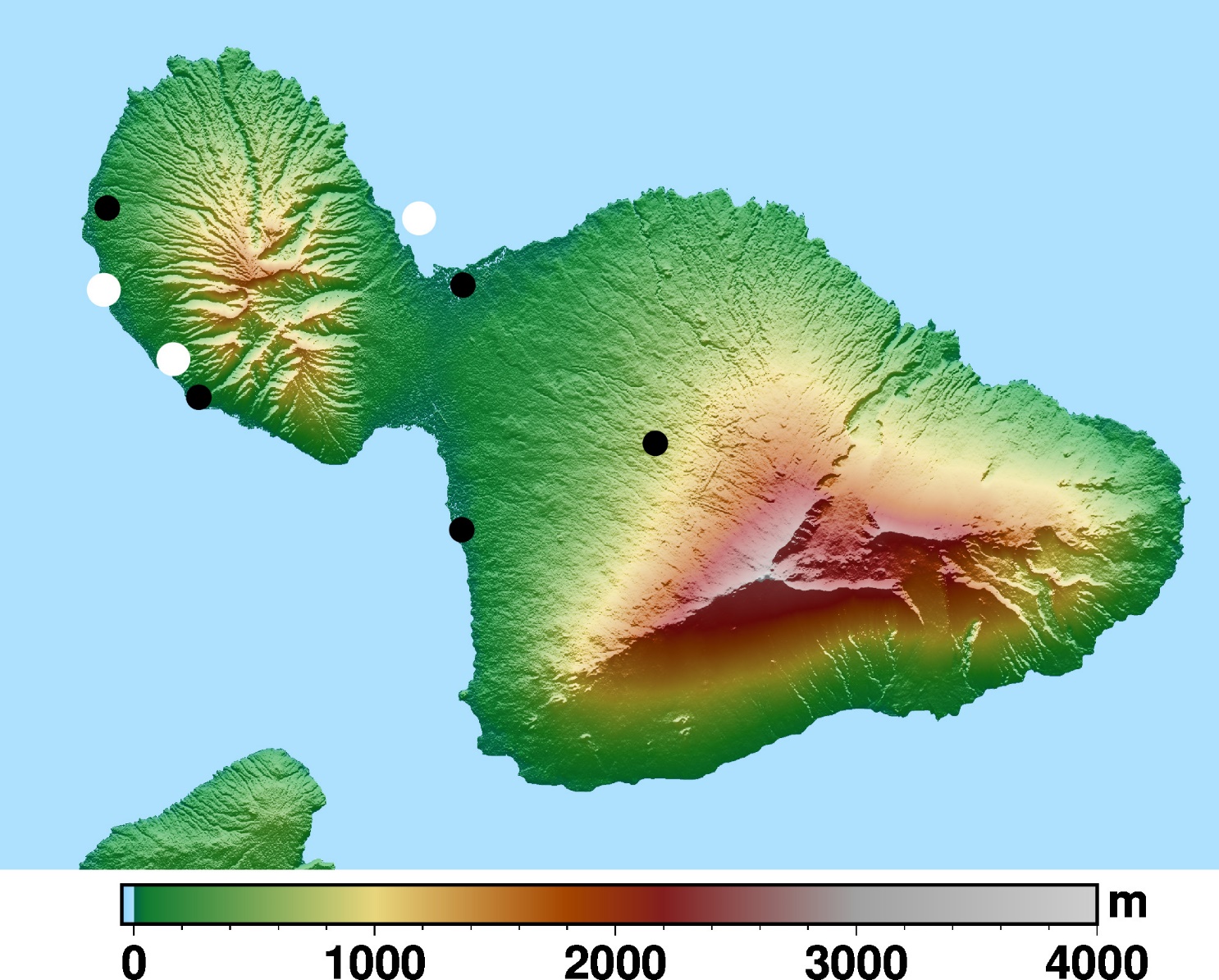 Kaanapali
Upstream
West Maui
Mountains
Kapalua airport
Kahului
Lahaina
Tempest
Olowalu
Kula
Olinda
Kihei
Haleakala
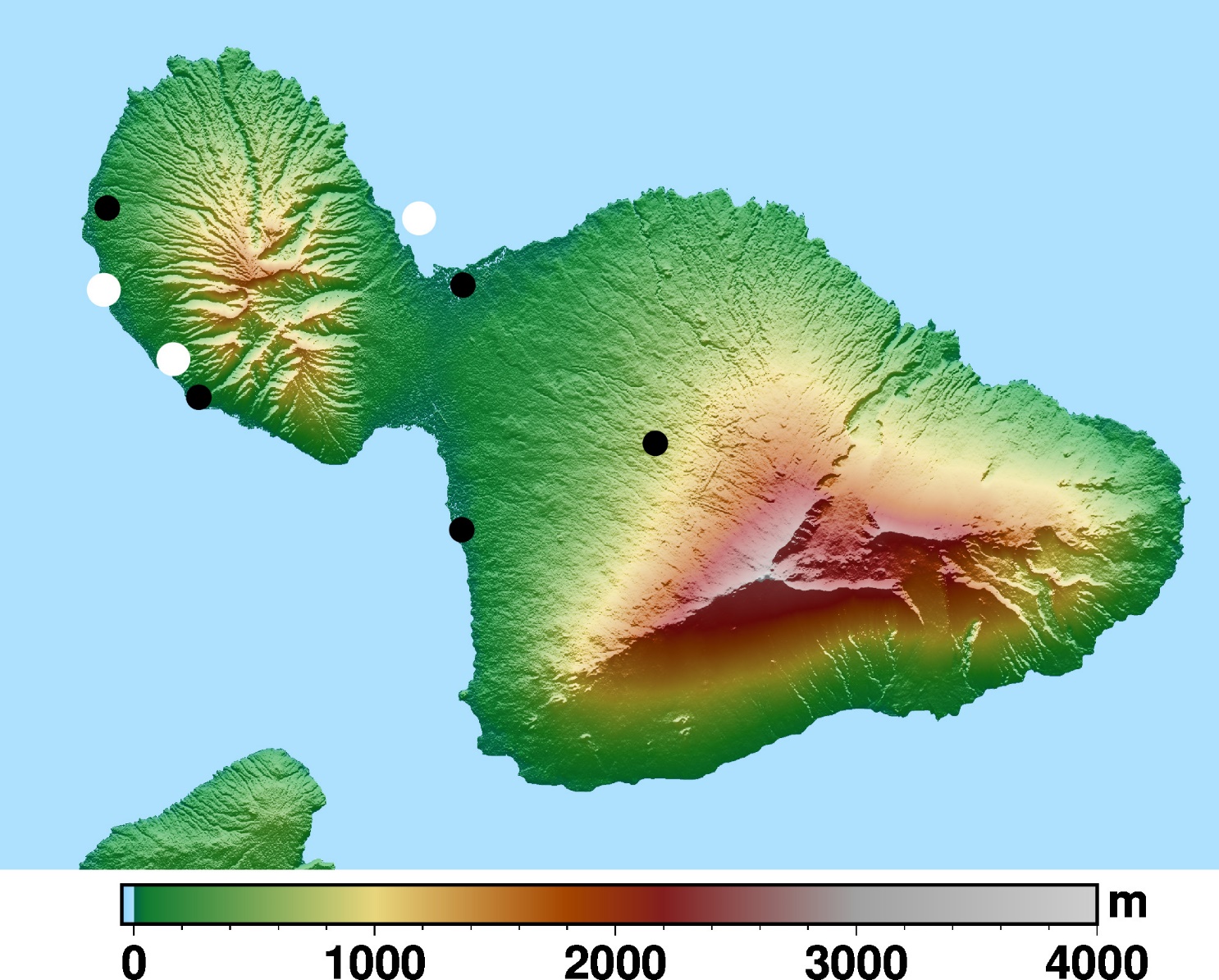 West Maui
Mountains
Kaanapali
Upstream
Kahului
Lahaina
Tempest
Olowalu
Kula
Kihei
Haleakala
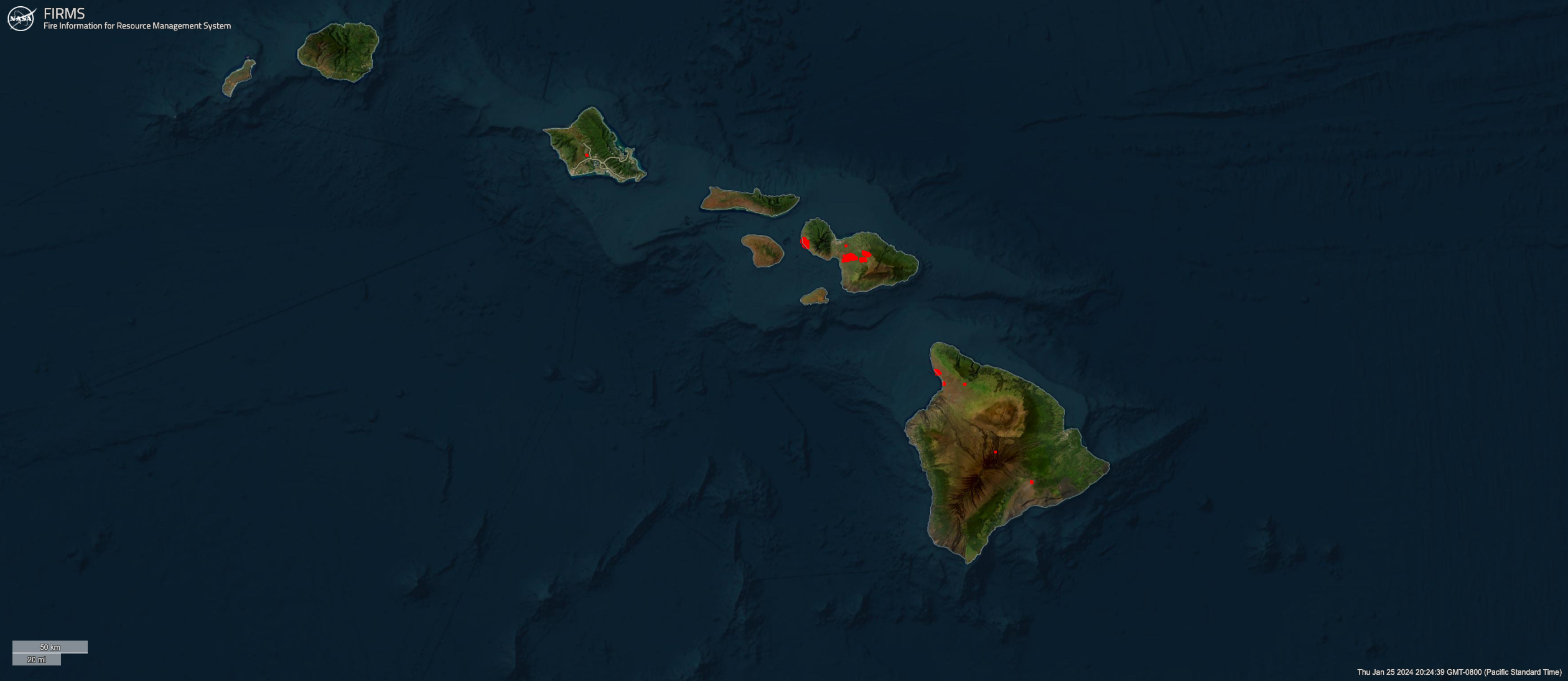 Kauai
Lihue
Oahu
Molokai
Lahaina
Maui
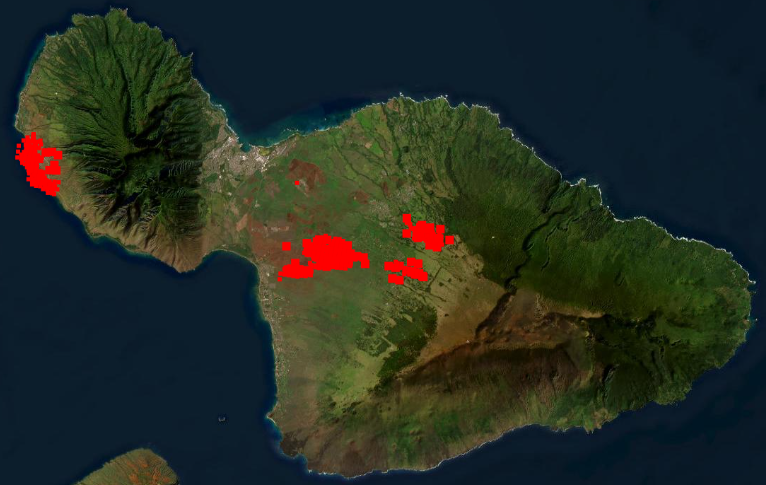 Lanai
Hawaii
Hilo
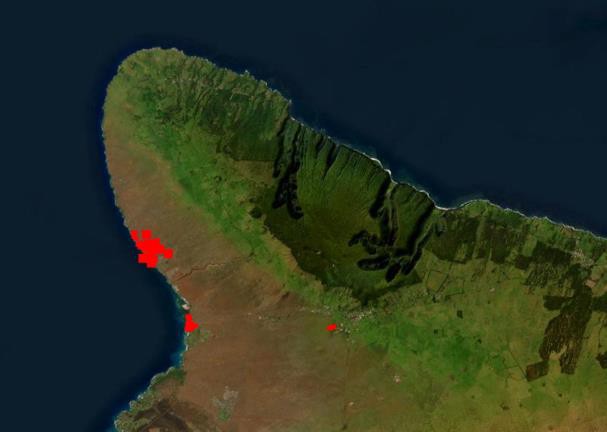 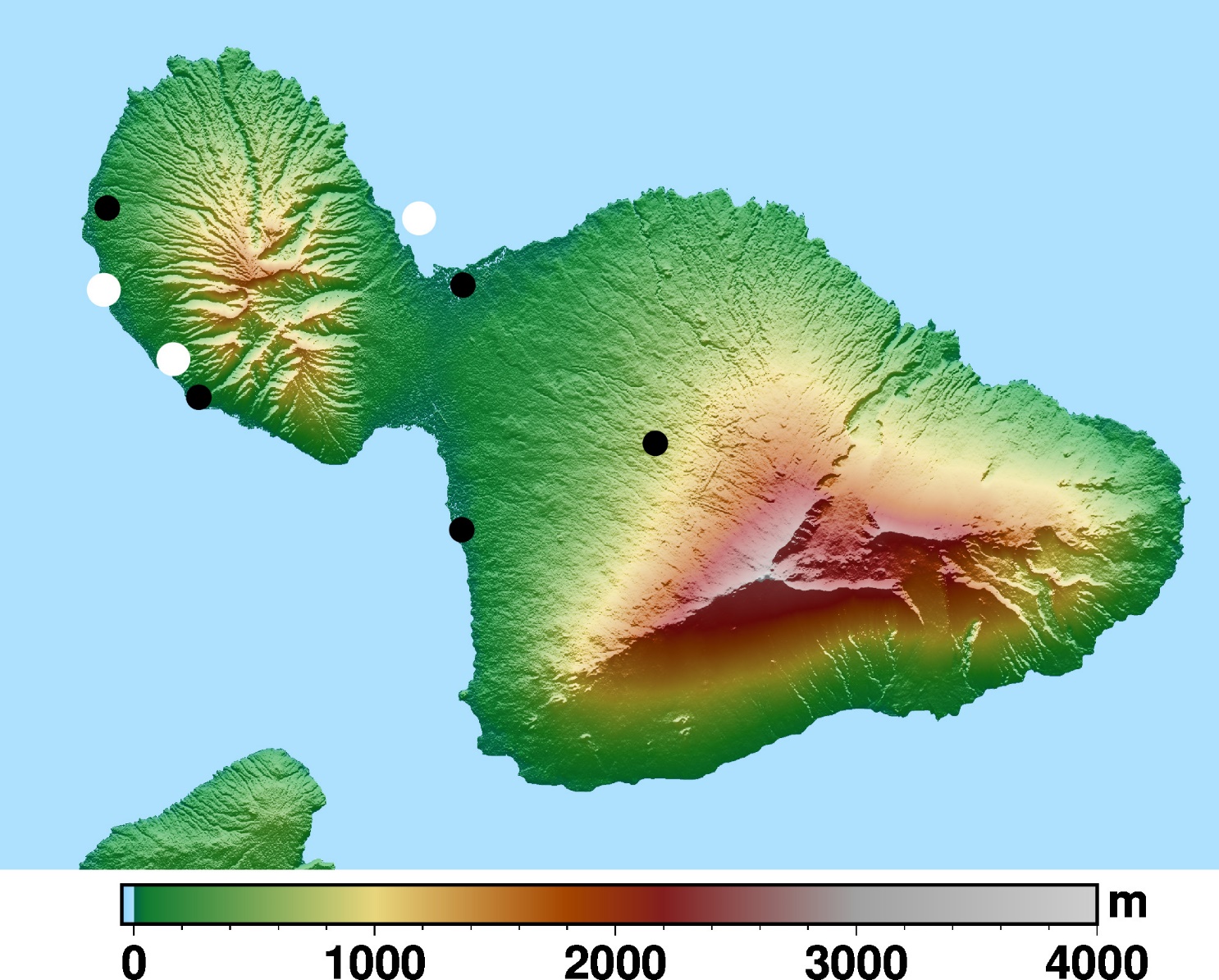 Kaanapali
Upstream
West Maui
Mountains
Kapalua
Kahului
Lahaina
Tempest
Olowalu
Kula
Olinda
Maalaea
Kihei
Haleakala
Wailea
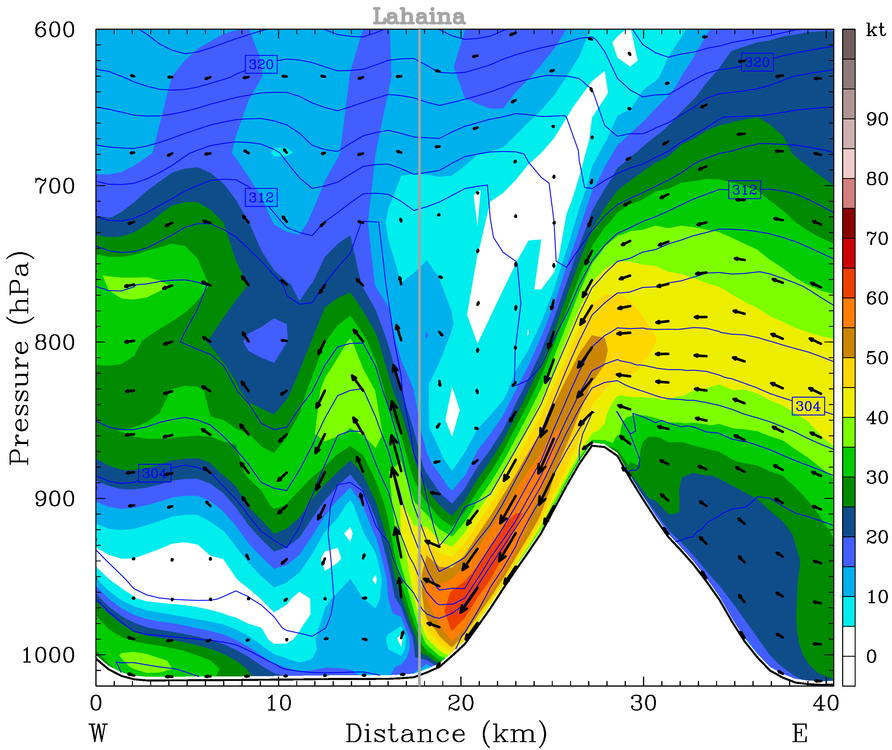